GSDC: A Unique Data Center in Korea for Fundamental Research
Global Science experimental Data hub Center
Korea Institute of Science and Technology Information

Sang-Un Ahn
A Few Words About data center
2
Data Centers
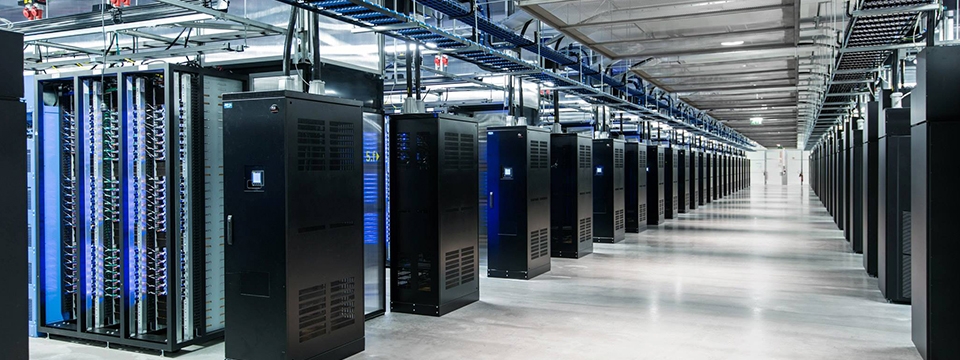 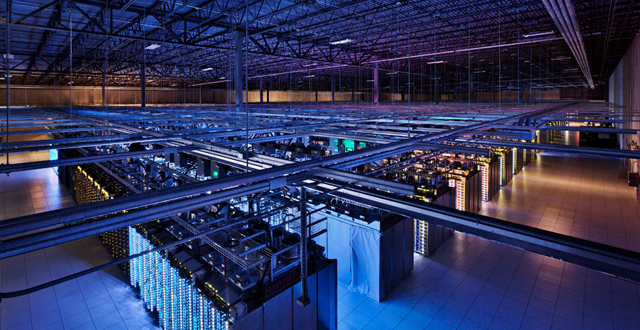 Google
Facebook
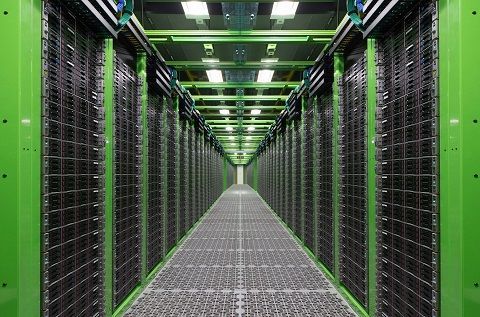 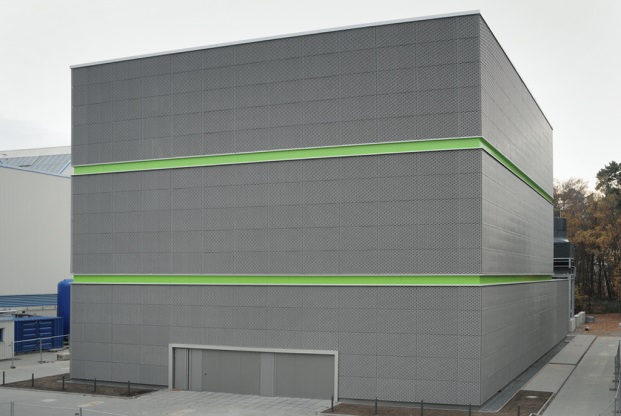 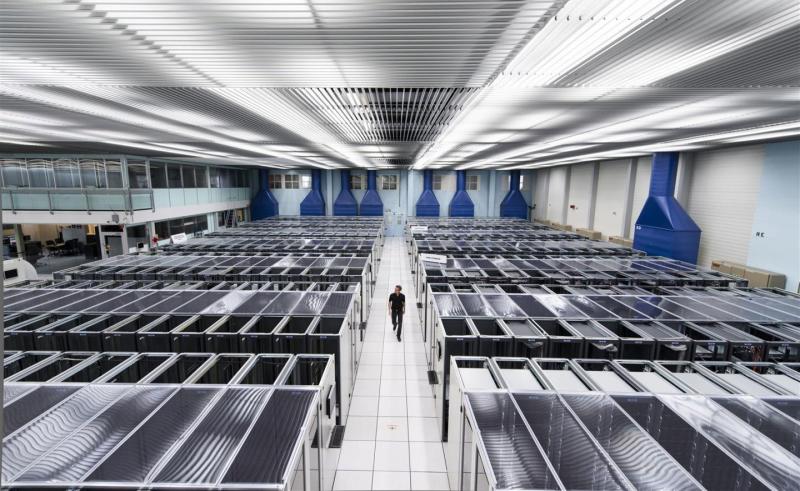 NAVER
GSI
CERN
We already benefit from data centers for many-years without knowing their existence
Data centers provide IT services such as web, mail, apps, applications, etc. and make them accessible beyond space-time
3
[Speaker Notes: Recently, we have heard a lot about data center from the internet or news and for physicists you have already known about CERN data center and some of you know about the recent achievement of GSI known as Green Cube, a cutting-edge technology brewed hyper IT infrastructure.]
What Data Center is for?
Business
To facilitate processing “Big Data”
Recent business trends have shifted to provide services and products tailored to individual customers based upon their personal interests 
The Big Data, mostly obtained from the on-line activity through the Internet via mobile devices and personal computers, is “too” big to be dealt with a mainframe or a conventional supercomputer


To facilitate processing and preserving large-scale of data
Development of high resolution instrumentation for better research has lead to the huge production of data which is far beyond the capability of a researcher’s workstation or a moderate cluster
The reality is worse: the invention of the Grid – intercontinental collaboration of data centers
Research
4
What is Data Center?
Definition
A facility used to house computer systems and associated components, such as telecommunications and storage systems.
It generally includes redundant or backup power supplies, redundant data communications connections, environmental controls (e.g., air conditioning, fire suppression) and various security devices. 
Large data centers are industrial scale operations using as much electricity as a small town.
Security …
-- Wikipedia
Housing computer systems
Redundancy or Backup
Keywords for Data Center
Power efficiency
Security
5
Redundancy
Nowadays IT operations are a crucial aspect of most organizational operations around the world

Business Continuity
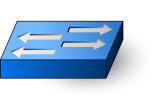 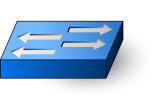 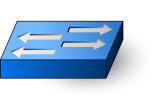 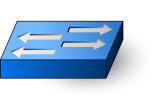 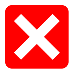 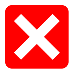 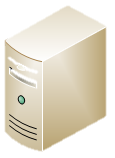 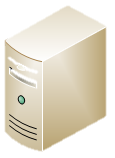 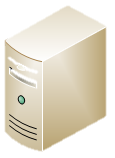 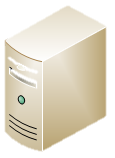 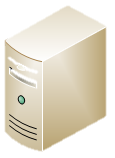 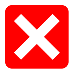 Service failure
Business can go on
Reliable IT infrastructure is the key for the business success
6
[Speaker Notes: Highly available or reliable IT infrastructure requires a certain amount of investment on computing facility as well as man-power in which normally an individual person or a small group cannot afford]
Highly Available IT Infrastructure
No single point of failure 
Removing physically the single point of failure within IT infrastructure
E.g. dual power supplies, dual switches and routers, remote sites

Fast recovery 
Automated provisioning and configuration management coupled with alarm system are crucial to achieve the fast recovery
Backup is mandatory
Virtualization and High-Availability add-ons are options for more reliable and agile IT infrastructure
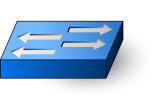 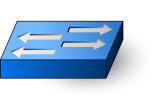 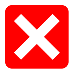 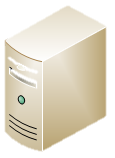 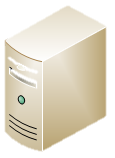 7
GSDC
8
Introduction
GSDC is a government funding project to promote the fundamental research in Korea by providing IT infrastructure
2025-
2019-2024
2015-2018
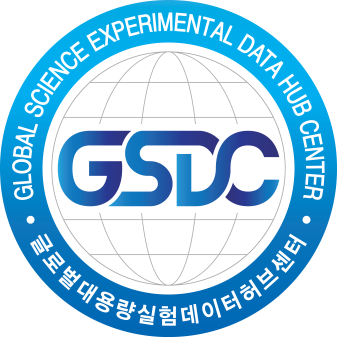 2009-2014
9
Research Support
10
Complexity in Service Level
Various IT services are required to support each experiment
11
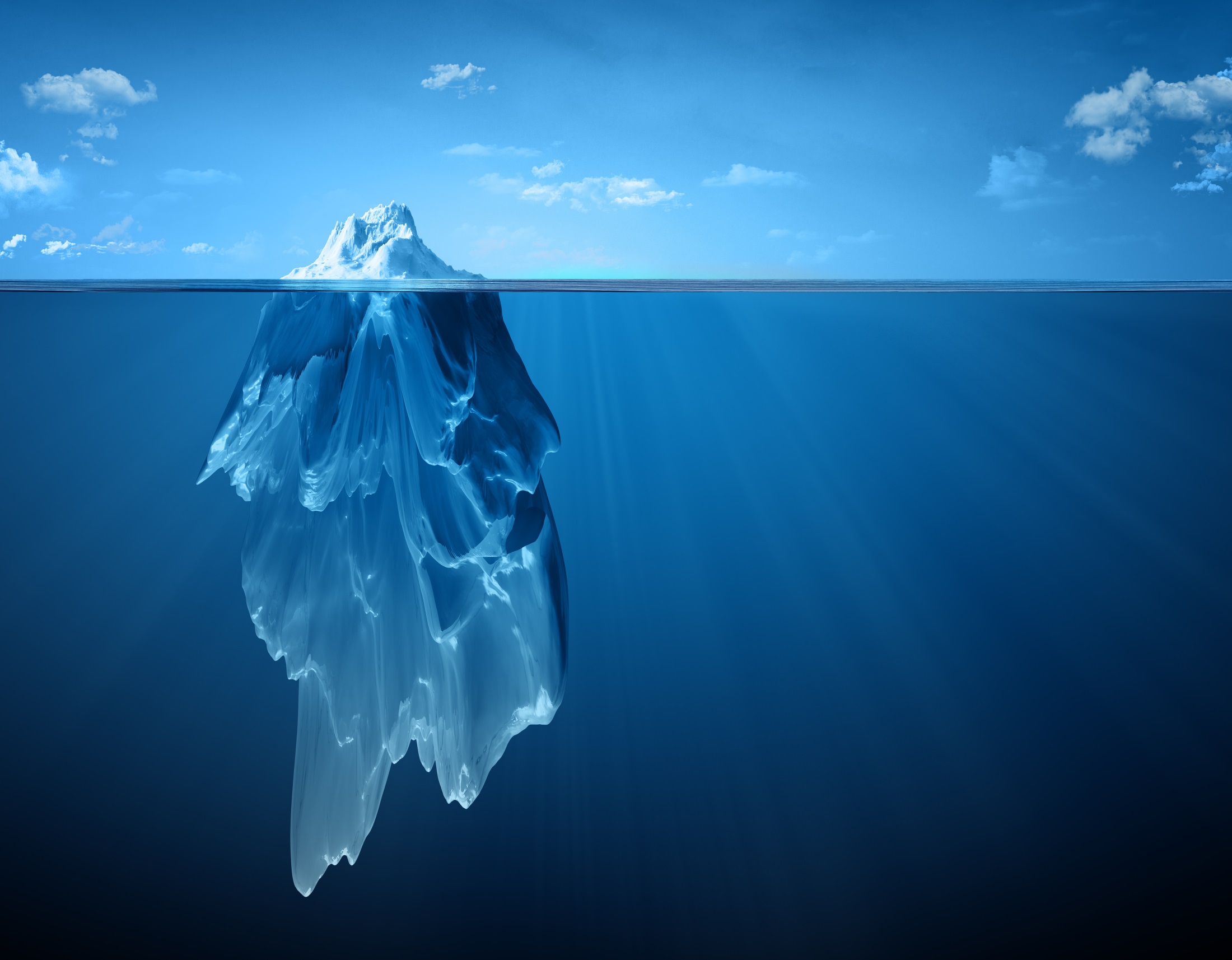 Tip of the Iceberg
12
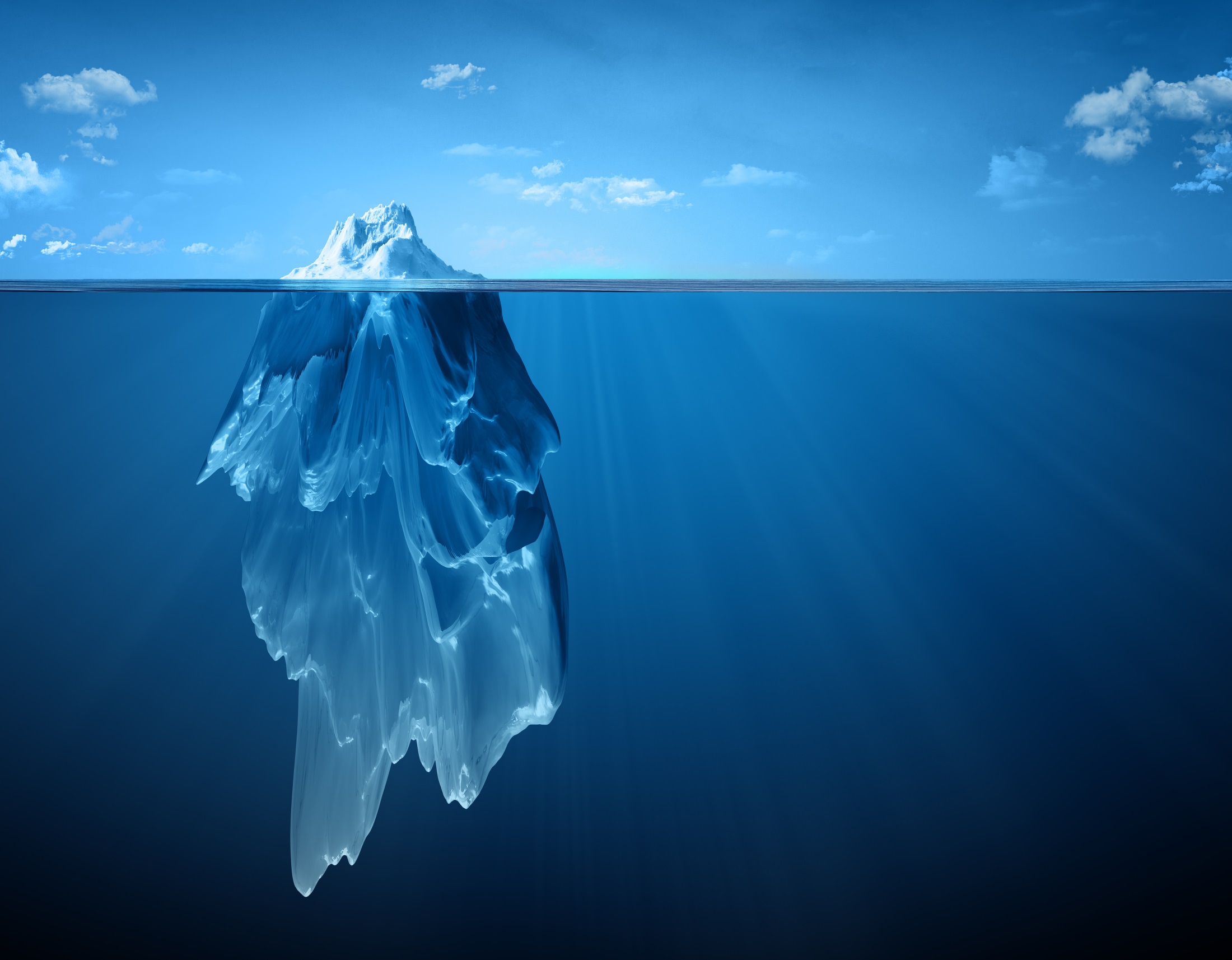 Analysis
 Tools
Alice
Reno
Bio
TEM
CMS
Bell
Ligo
GSDC System Administration S/W Stack
APP
SW
CernVM-FS
DAS
PhEDEx
Monalisa
Splunk
Elasticsearch
Icinga
Gmon
System
Monitoring
Observium
Kibana
Check_MK
IBM TS3000 System Console
People see this
PerfSonar
Logstash
Ganglia
What really happens
Software Defined
Storage
Foreman
RackTables
Cisco Nexus Application SW
RHEVM
IPA
Hitachi 
Storage Navigator
System
Frontend
oVirt
EMC OneFS
Stash
Dell Force10 Application SW
Dell OME
Jira
Hitachi 
NAS Platform
Hp SIM
IBM System Storage
Mesos
Confluence
Kebernetes
Auto
Deploy
Script
P
u
p
p
e
t
Condor
Git
Glusterfs
VLAN
DNS
SAN Multipathing
Pulp
PBS/maui
System
Backend
DHCP
TSM
Docker
LDAP
Syslog
XRootD
Kickstart
iLO/iDRAC
IPMI
PXE
GPFS
SNMP
Scientific Linux
CentOS
RedHat
Hitachi
EMC
IBM
Cisco
Dell
Atomic
OS
Network Switch (49)
Computing Server (600 nodes)
Storage (6PB, D:5/T:1)
D.-S. Jin
J.-H. Kim
H/W
1U
2U
Blade
VM
Disk
Tape
1G
10G
13
GSDC System Architecture
Fully Redundant Networks
J.-H. Kim
14
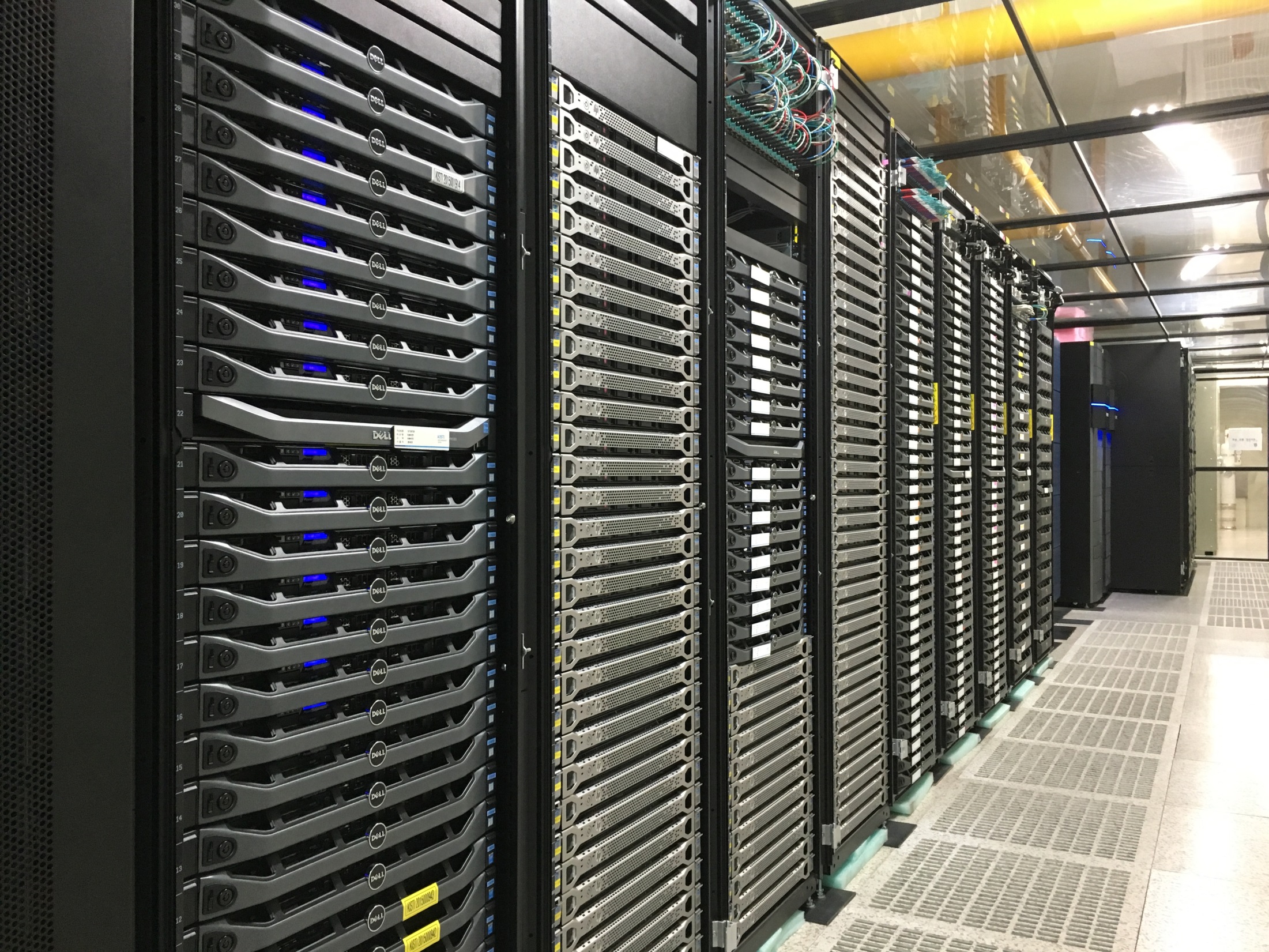 GSDC IT Infrastructure
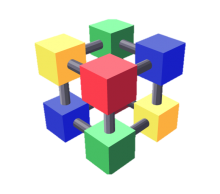 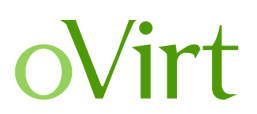 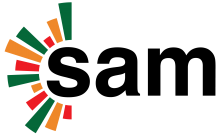 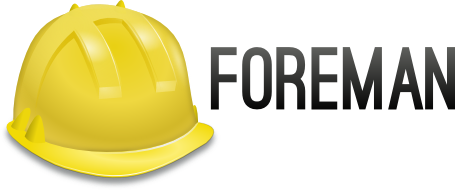 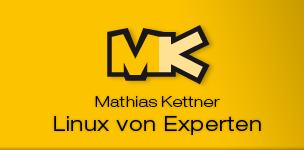 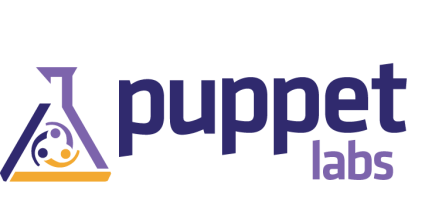 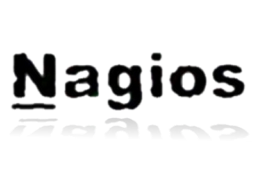 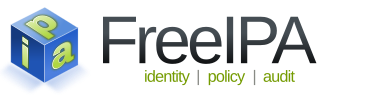 15
Global Partnership
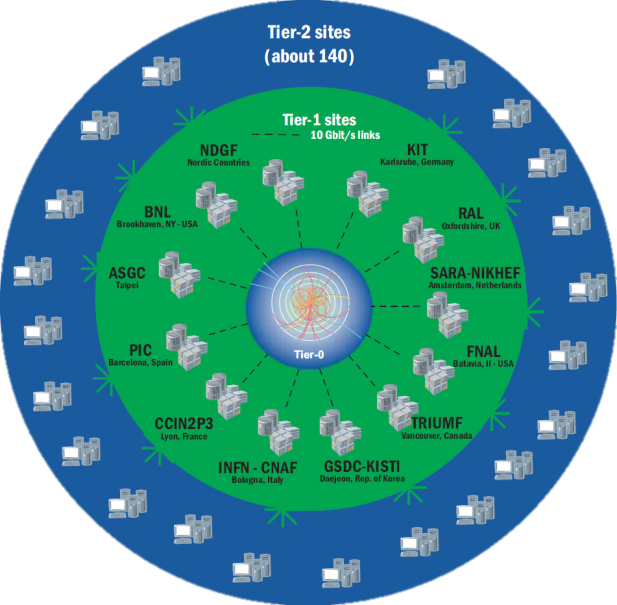 WLCG Tier-1 since 2014 
Full membership of WLCG Collaboration
Connected to closed circuit among CERN Tier-0 and other Tier-1s
Successfully replicating raw data for ALICE (1.5 PB)
More than 3,300 concurrent jobs processed 
One of the most reliable Tier-1 (98% Availability achieved in 2015)

Asia Tier Center Forum since 2015
GSDC driven Asian community to consolidate Network environment among Asian Tier Centers
Interconnection between TEIN and GLORIAD-KR has been placed in Hong Kong which improved the connectivity between GSDC Tier-1 and other Tier-2 centers
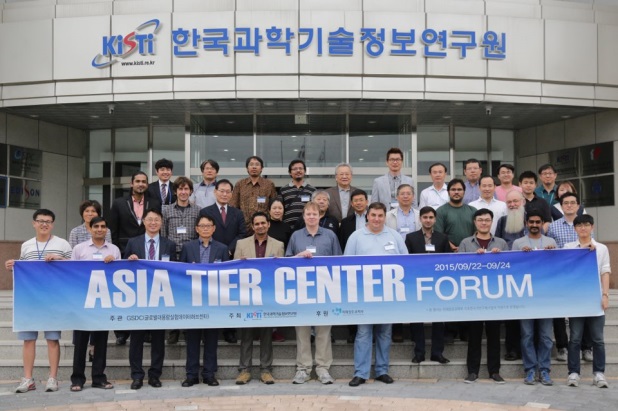 16
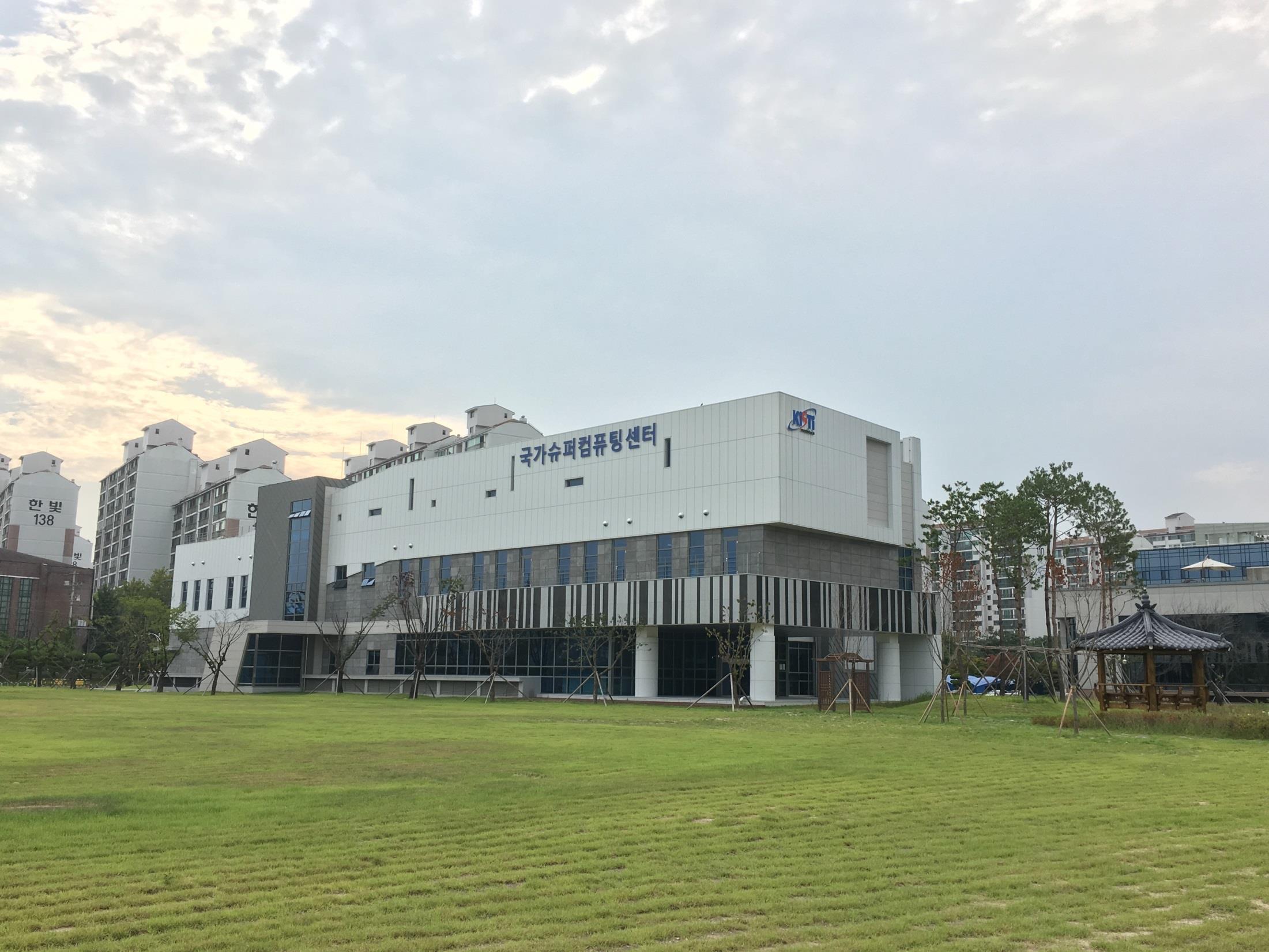 Conclusion
Data Centers are built for processing and storing the large scale of data

Highly available IT Infrastructure is the key of the success of the business and fundamental research

GSDC is the sole Data Center in Korea which government funds for fundamental research

GSDC is being transformed to HA-infrastructure and is targeting the most reliable Data Center in the world
17
Thank you!
18